Opening Activity
Solve and Graph:
1.   -3s ≥ 33
s ≤ -11
-11
2.
180 ≤ m
180
Chapter 6
Lesson 8 Solve Two-Step Inequalities
Objective: Students will solve and graph two-step inequalities in one variable.
A two-step inequality is an inequality that contains two operations.  To solve a two-step inequality, use inverse operations to undo each operation in reverse order of the order of operations.
Example 1:  Solve and Graph
2x + 8 > 24
-8 > -8
2x       > 16
x  >  8
8
Example 2: Solve and Graph
-8        -8
Reverse the sign because you are multiplying by a negative number.
3
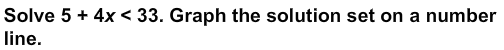 Example 3:
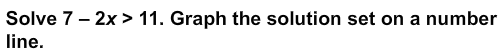 Example 4:
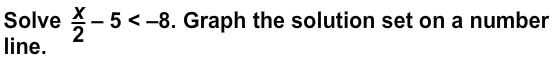 Example 5:
Example 6:  Tim has already earned $40 mowing lawns.  He earns $10 per lawn.  Write and sole an inequality to determine how many more lawns he will have to mow to have at least $95 for a new lawnmower.  Interpret the solution.
Let x= the number of lawns Tim needs to mow
-40                    -40
So Tim must mow 6 more lawns to get at least $95.
5.5
Exit Slip
Solve and Graph:
Solution:
10